Annonces et Agenda
Sabbat 02 Mai 2015
Moment de Jeûne et de Prière
Le thème :
 A-t-on Vraiment Besoin de se Réconcilier ?
Animé par l’Ancien Richard ROCHEMONT
Il se tiendra à l’issue du cours des animateurs
Réunion d’Edification
Le thème : La fête du Jubilé et l’Evangile  Eternel
Animé par le Pasteur Charly RESON
Cet après-midi à 15h30
Veillée de Prière
Le thème : Moment de désintoxication Spirituelle, Espérance, Nouveau Départ
Animé par Cyrille AKPAGAN de 19h à 7h du matin à l’Eglise des Adventistes des Frères Roumains
Chambre Haute
Moment de Prière, de Louange et de Méditation
Le dimanche 03 Mai 2015 de 17 à 19h à Paris Sud 130
Formation de Gestion Chrétienne de la Vie Familiale et du Couple
Le thème : « L’Essentiel pour Etre Heureux Ensemble »
Ce séminaire sera animé par Francine MONDER-BLATHASE 
du 03 au 07 Mai 2015 à la maison de l’Espérance 
Dimanche 18h-19h30
Lundi, mardi, jeudi 19h30-21h00
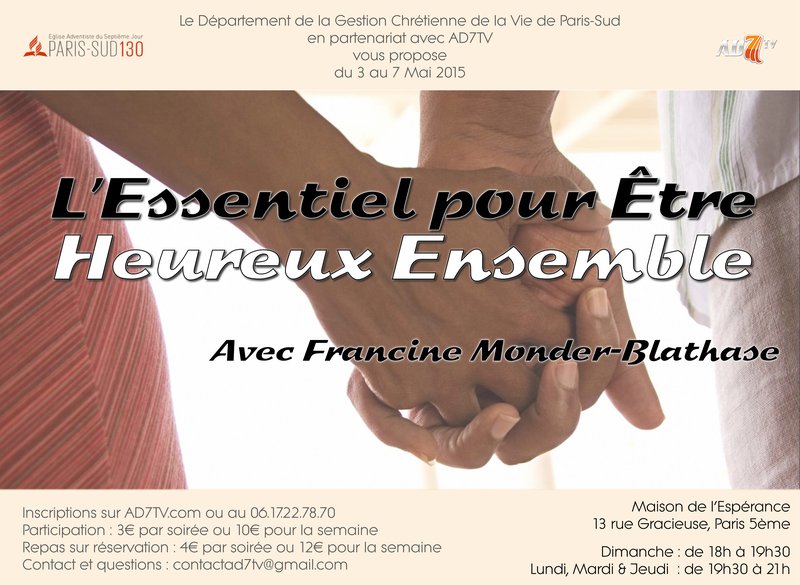 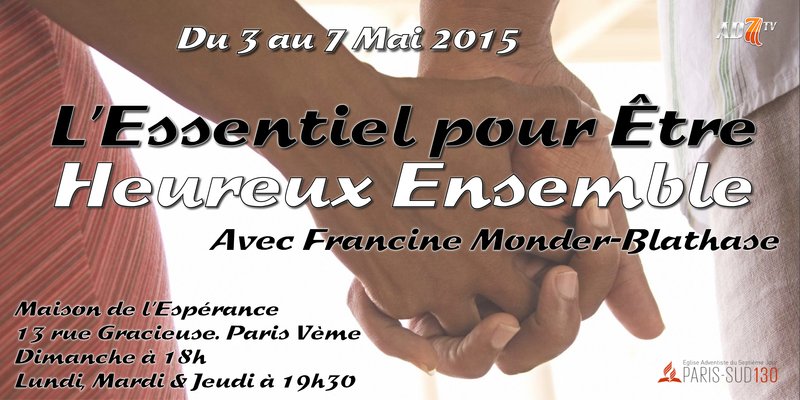 Cercle d’Etudes Bibliques
Le Thème :
La Loi de Dieu dans l’Ancien Testament
Animée par l’Ancien Viviane BILAN
Le lundi 04 Mai 2015 à 18h et 19h à Paris-Sud
Réunion de Prière
Le thème :
Une Alliance sur de nouvelles Bases
Animée par l’Ancien Manuella GUSTAVE-DIT-DUFLO
Le mercredi 06 Mai de 19h à 20h à Paris-Sud
Cercle d’Etudes Prophétiques
Le thème :
La 5ème et 6ème Trompette, Etude d’Apocalypse Chapitre 9
Animée par le Pasteur Charly RESON
Le jeudi 07 Mai 2015 de 19h à 20h30 à Paris-Sud
L’Assemblée Spirituelle de Dreux
Ce temps de rassemblement Fédéral est important pour la Vie de notre Fédération
Il aura lieux le samedi 09 mai 2015 à 9h30 à Dreux
Un bus sera mis à disposition au 130 Bd de l’hôpital 
Le Départ sera à 8h00
La participation est de 10 euros par personne
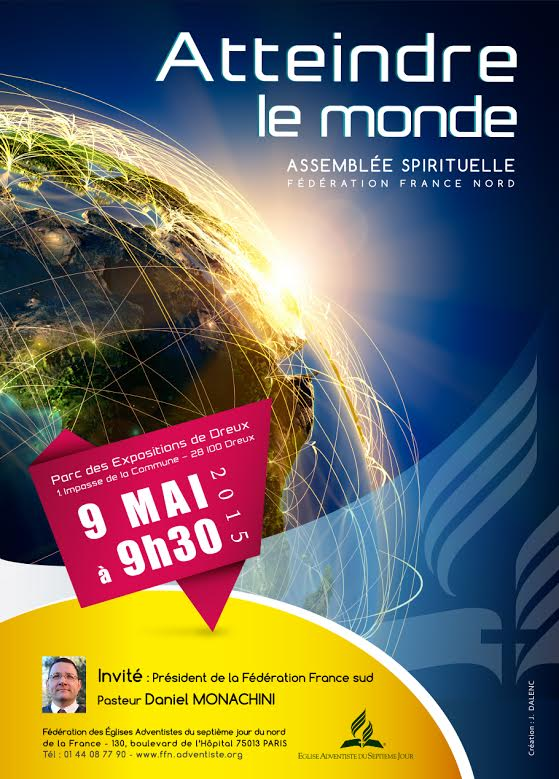 Rappel des 100 jours de Prière Mondiale
Du 25 Mars au 11 Juillet 2015
Le Thème : « L‘Effusion de l’Esprit Saint Sur Notre Eglise Mondiale »
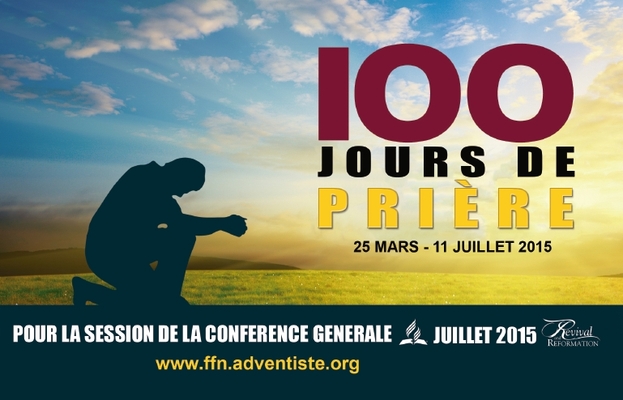 Newsletter
Connaitre les Activités de notre Communauté, c’est important n’est-ce pas ?
Vous y avez pensé ?
Communication et multimédia l’ont fait : 
Abonnez-vous à la newsletter en vous inscrivant sur le site de www.parissud130.org
Pour consulter les Annonces :
www.parissud130.org
Rubrique Agenda
Pour envoyer vos annonces , jusqu’à mercredi 20h :
annonces@parissud130.org
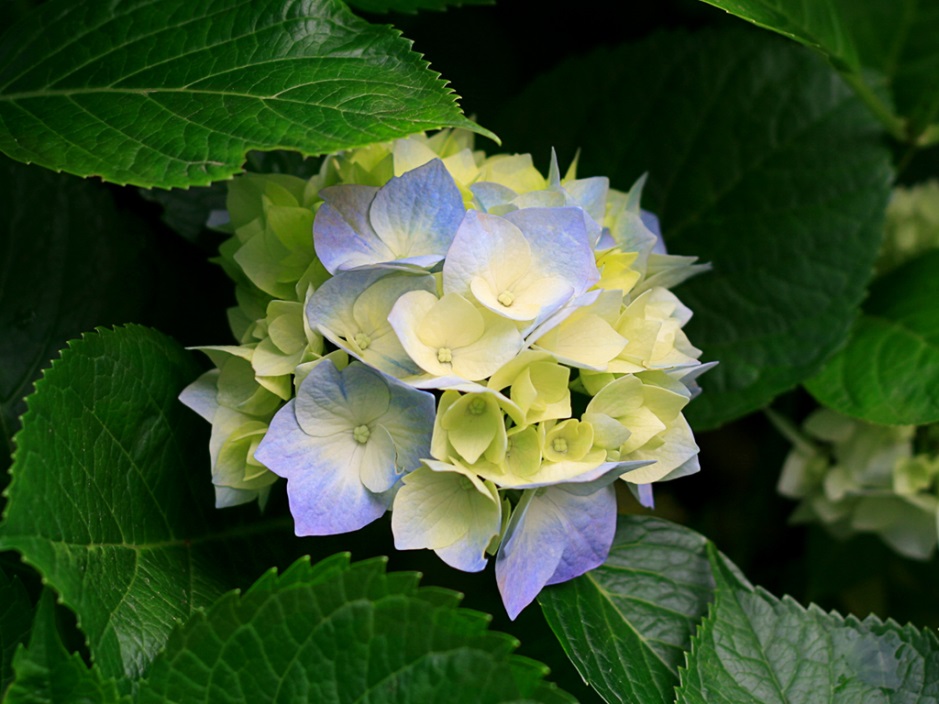 BON SABBAT